Военные журналисты
Выполнили: ученики 10 класса школы №31 Соболева Камилла и Рекус Яков
Научный руководитель: Крамчаткина Надежда Николаевна (учитель истории и обществознания
Актуальность
Актуальность темы обоснована важностью понимания, что военные корреспонденты вносят огромный вклад в мировоззрение всех людей. Они помогают узнать все самые первые и важные новости с войны.
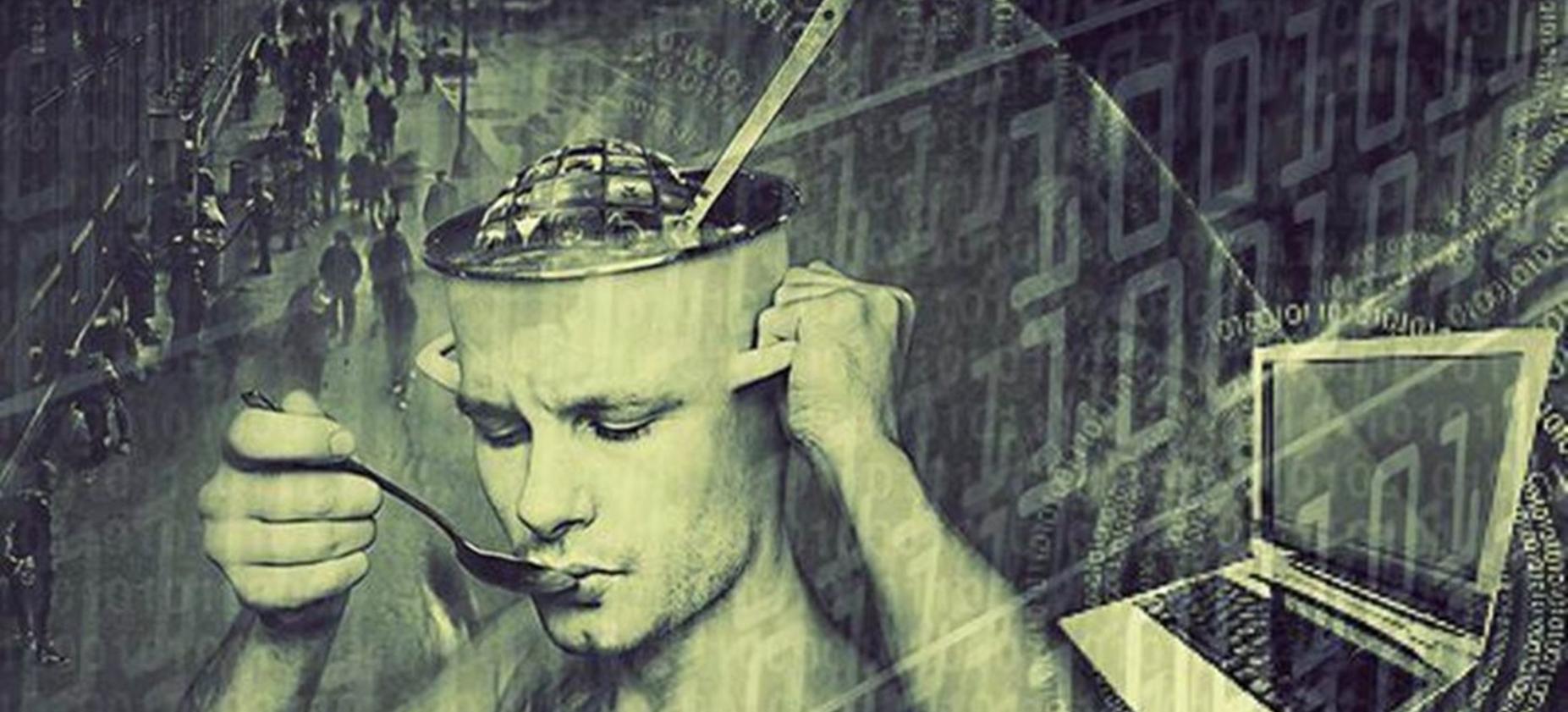 Обязанности Профессии
Суть профессии военный журналист состоит в подготовке материалов из горячих точек для печатных изданий, радио- и телевизионных каналов, а также сетевых электронных ресурсов. Он освещает ситуацию в районе боевых действий, делает репортажи, ведет фото- и видеосъемку. Он также берет интервью у участников боевых действий, гражданского населения На основе полученных данных он собирает материал, который отправляет редактору издания для проверки и размещения.
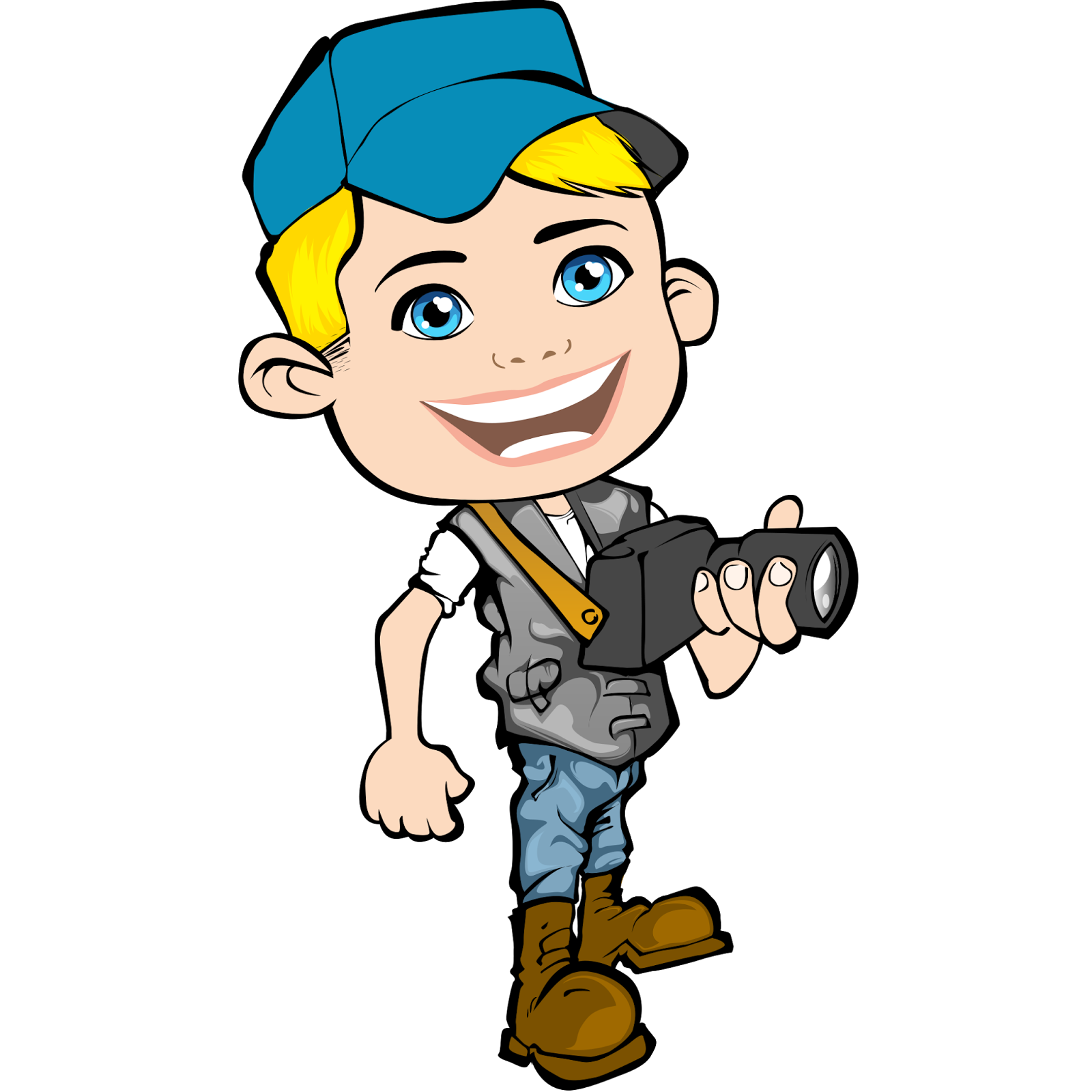 Военный журналист должен знать и соблюдать нормы национального и международного законодательства. Перед отправкой на передовую такой сотрудник должен изучить местность и ее географические, биологические и социальные особенности, запомнить обычаи и ритуалы местных народов. Также необходимо освоить необходимые навыки выживания в сложных ситуациях. Для написания материалов необходимо обладать грамотностью, знать стилистические и жанровые особенности текстов
Необходимые качества и навыки
Военный журналист должен обладать:
творческим складом ума
коммуникабельностью и общительностью
умением работать в сложных условиях
психологической устойчивостью
эрудицией
выносливостью
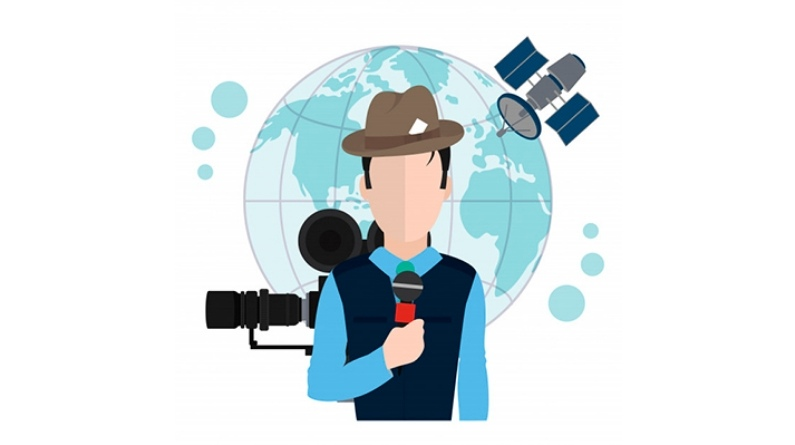 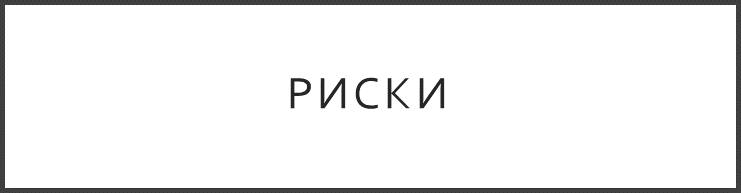 Достоинства
1) Постоянное общение с разными людьми, расширение круга знакомых.
2) Часто приходится бывать в разных местах, что позволяет открывать для себя много нового.
3) Талантливые мастера пользуются заслуженным авторитетом в обществе и востребованы на медийном рынке, им предлагают высокие гонорары.
1) Деятельность связана с постоянными  и частыми командировками.
2) Большое количество военных журналистов погибает во время исполнения своих обязанностей.
3) Работа связана с большим количеством стресса, что может негативно сказаться на состоянии нервной системы.
4) Редкое общение с близкими и родными.
Образовательные учреждения
Абитуриенты, которых заинтересовала данная профессия могут поступить в два вуза, которые специализируются на военной журналистике:
	1) ВУМО (Военный университет Министерства обороны Российской Федерации), в котором есть Военно-гуманитарный факультет. Срок обучения на этой программе составит 5 лет, а из экзаменов нужно сдавать русский язык, литературу и историю.
	2) ВГУ (Воронежский государственный университет), в котором есть факультет журналистики. Срок обучения также 5 лет. Из экзаменов необходимо сдать русский язык, литературу, историю/общество.
	3)ТвГУ (Тверской государственный университет), в котором филологический факультет с направлением журналистики. Из экзаменов необходимо сдавать русский язык, литературу и обществознание.
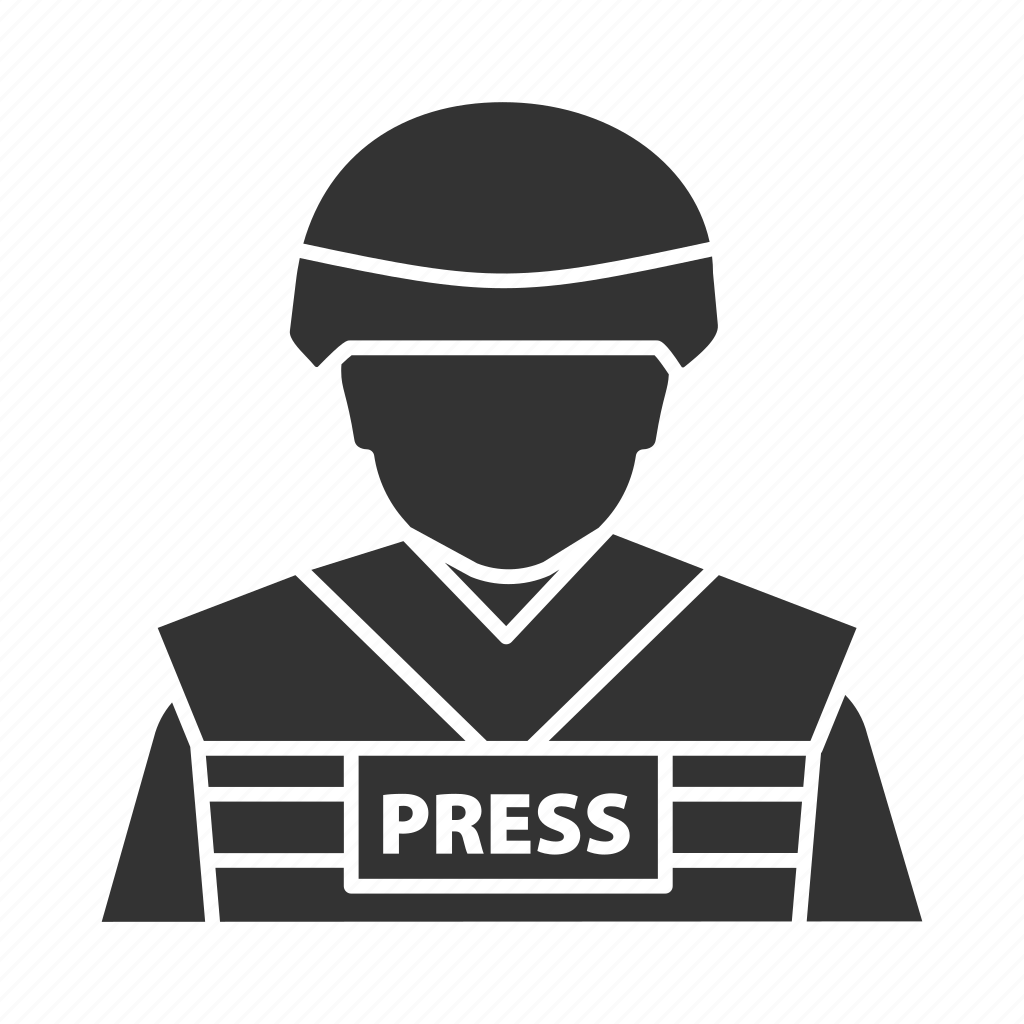 Перспективы военной журналистики
В настоящее время, в связи с военной операцией на Украине, обострившимися отношениями стран во всём мире, карьера военного журналиста становится очень актуальной и дальновидной. Причём, что в современном мире почти в каждом уголке страны происходит военное столкновение, которое непременно кого-нибудь заинтересует и значимость военного журналиста неизмеримо возрастает, поэтому перспективы у этой профессии огромные.
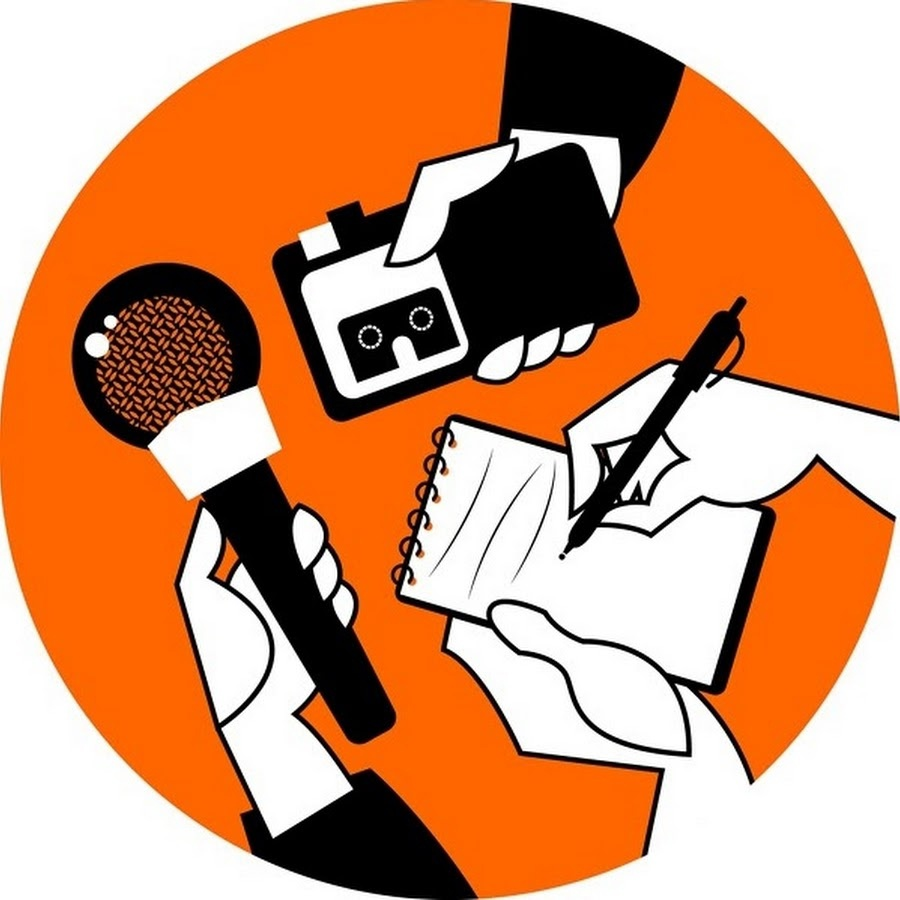 Спасибо за внимание!